3.2 No water, no life
BOOK, PAGE 32
NO WATER, NO LIFE
Why is water important? 
What do you know about water?
How do people in our country pollute the rivers?
No water, no life
New vocabulary
Contain – have something inside (The sea water contains salt)
Cozy – warm and pleasant ( a cozy little restaurant; a cozy room)
Rise – go up 
Careless – opposite of careful 
Poisonous – when a substance is dangerous for health ( Some snakes are poisonous)
Hippo – an animal that lives in water
HomeworkReading comprehension
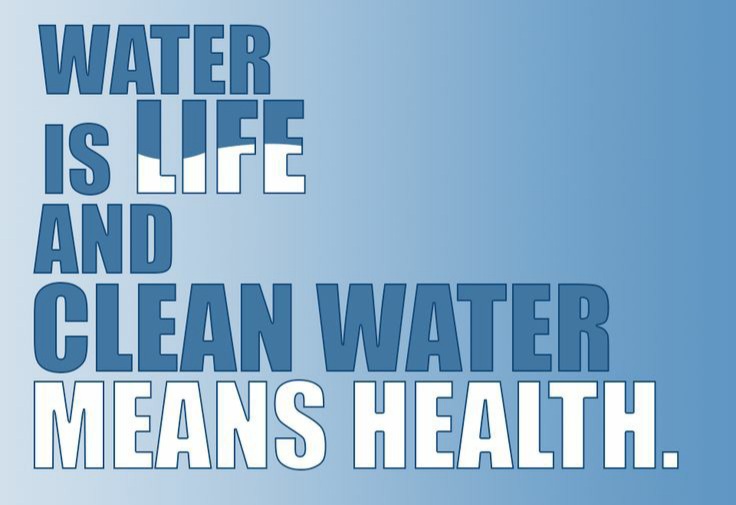